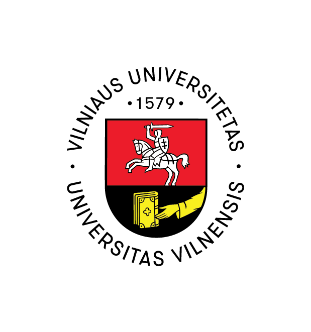 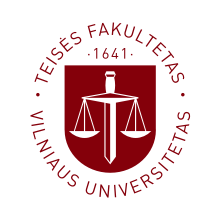 Nepilnamečių baudžiamosios atsakomybės ypatumų kurso koliokviumo aptarimas 2022-11-28
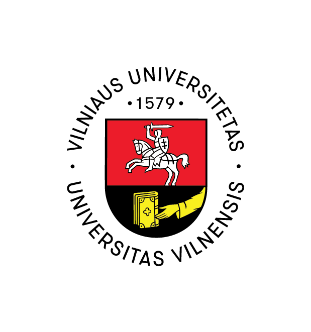 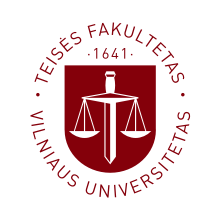 Nepilnamečių baudžiamosios atsakomybės ypatumų kurso koliokviumo aptarimas, dėst. Gintautas Sakalauskas, 2022-11-28
Publikacija „D. Pūras – apie visuomenę sukrėtusį 15-metės nužudymą: kas vyksta su mūsų paaugliais? ”, 2022 m. liepos 12 d. Inga Saukienė, 15min.lt
Tai, ką buvo galima pastebėti pateiktame tekste (1):
Jaunuolių nusikalstamo elgesio ypatumai (žr. skaidres ir straipsnius).
Teisės aktuose numatytus tikslus ir priemones - žr. LR BK ir LR vaiko minimalios ir vidutinės priežiūros įstatymą.
Tai, kas gal nebuvo taip akivaizdu:
Inga Saukienė yra viena geriausių žurnalisčių, nesu matęs jos prastos publikacijos 
Prof. dr. Dainius Pūras yra vienas geriausių vaikų psichiatrų, yra aktuvus žmogaus teisių gynimo srityje 
Nepilnamečiai, paaugliai, jaunuoliai;
Konstitucija ir įstatymai savaime negarantuoja teisių ir pagarbos visiems;
Savižudybės ir nužudymai kriminologine prasme yra tas pats;
Kokia tikroji registruota ir latentinė nepilnamečių delinkvencijos statistika?;
10 proc. Jaunuolių pasižymi intensyviu nusikalstamu elgesiu ar turi kitų rimtų socialinių ir (ar) psichologinių problemų;
Kaltininkai ir aukos dažnai yra ta pati grupė (tai rodo ISRD tyrimai);
Vaiko raidos centras ir dienos stacionaras nėra socializacijos centras.
2
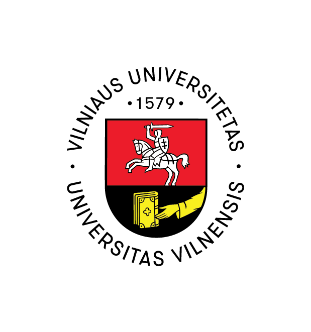 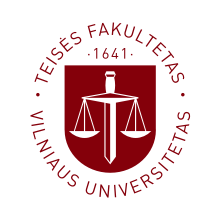 Nepilnamečių baudžiamosios atsakomybės ypatumų kurso koliokviumo aptarimas, dėst. Gintautas Sakalauskas, 2022-11-28
Ačiū už sąžiningumą, domėjimąsi,  kūrybingumą ir tvarkingą tekstą!

3